Veszprém vármegye lakosságának egészségi állapota
Nem fertőző betegségek epidemiológiai elemzése
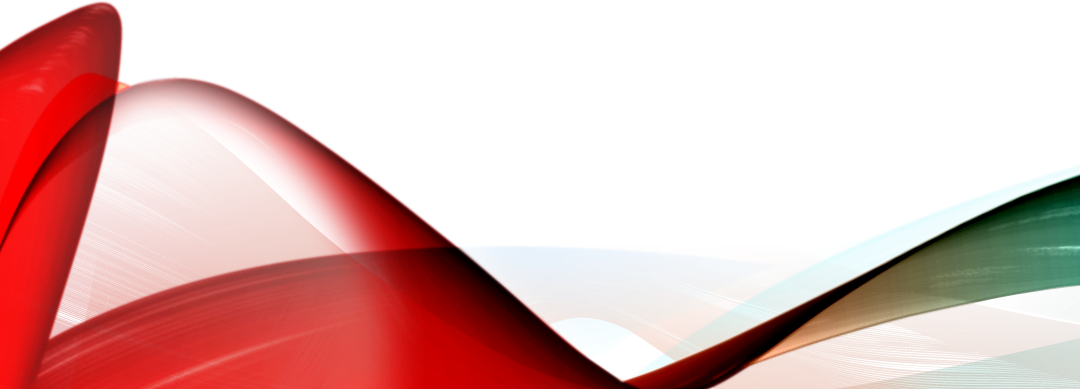 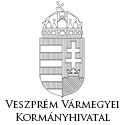 Dr. Pápai Enikő főosztályvezető, vármegyei tisztifőorvos
Veszprém Vármegyei Kormányhivatal Népegészségügyi Főosztály
demográfiai adatok
Jellemző:

 2022.01.01. 339.291 fő
 217 település        15 város
 létszámában fogyó,
 elöregedő népesség
 születéskor várható élettartam: 74,79 év
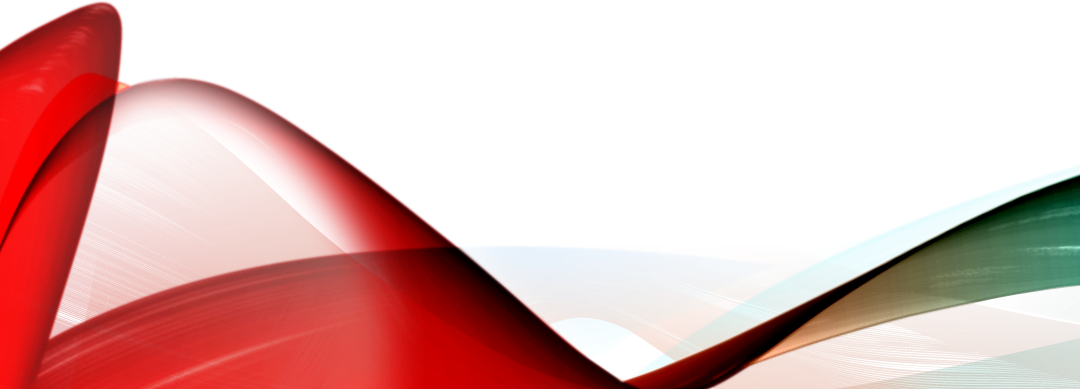 általános halálozás
Jellemző:

 ½ keringési rendszer megbetegedéseiből
 ¼ rosszindulatú megbetegedésekből
 országos szinthez képest jobb mutatók
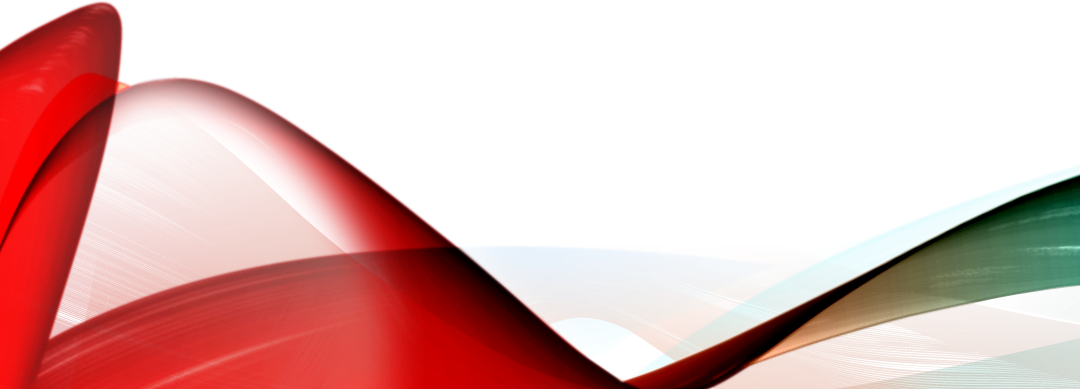 SHH=0,99
általános halálozás
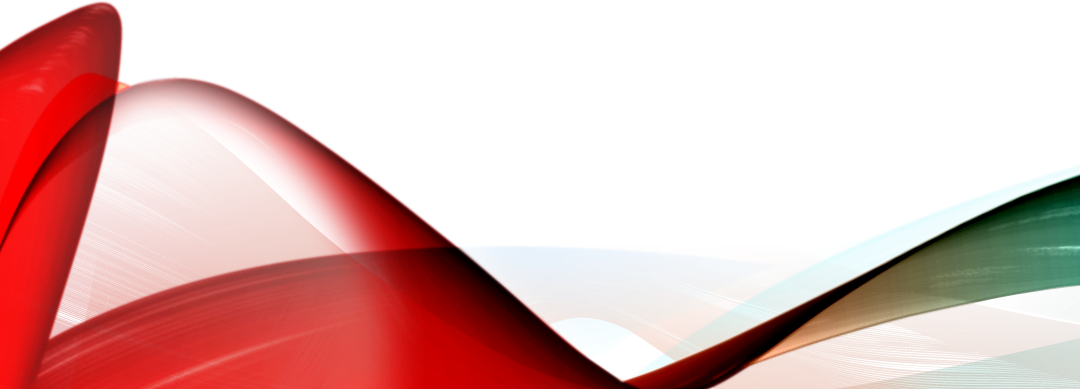 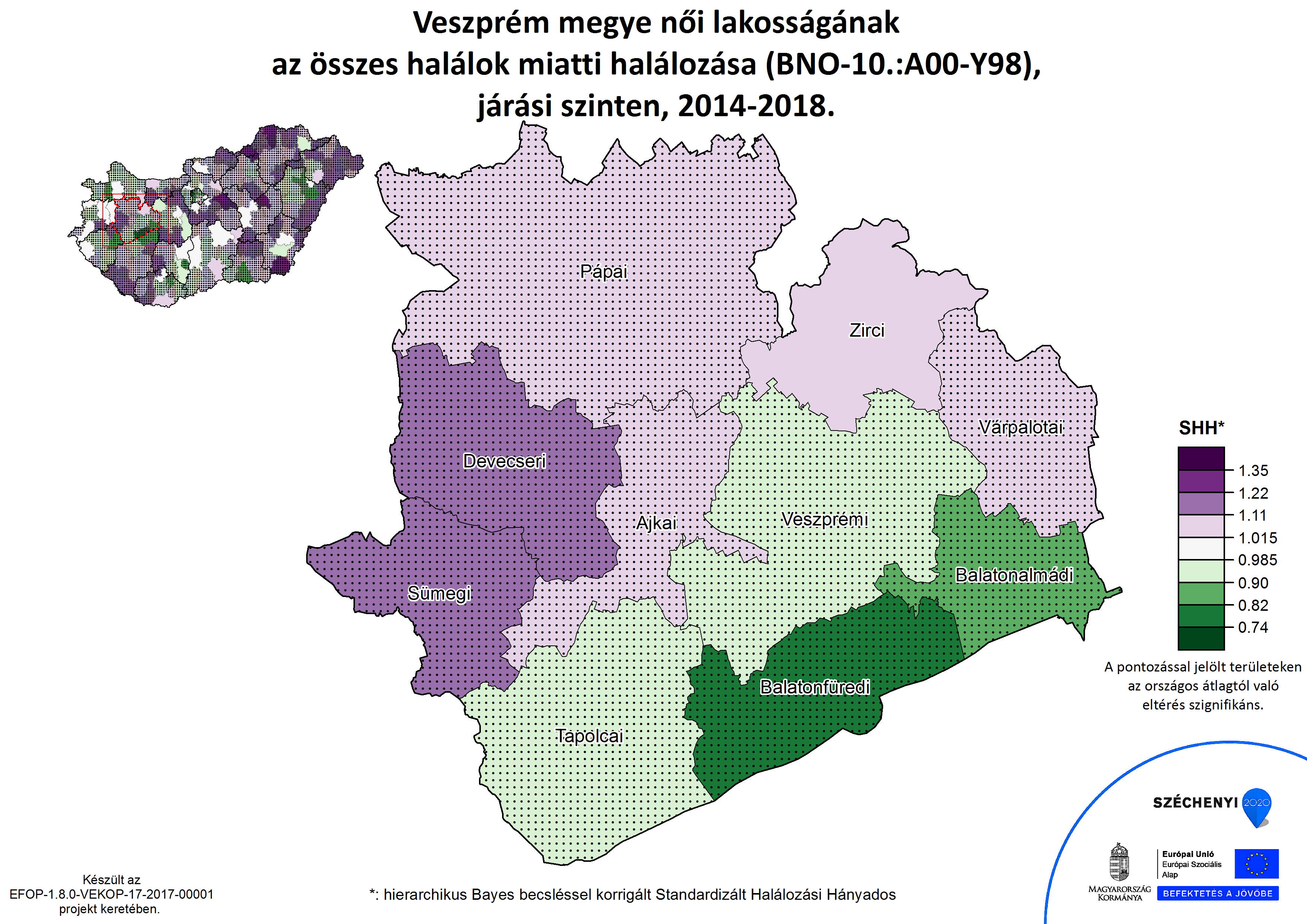 SHH=0,98
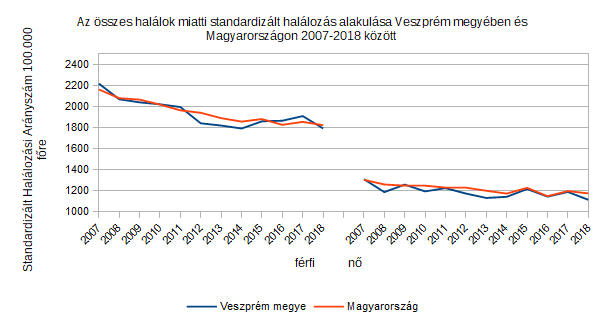 Elsődleges megelőzéssel befolyásolható, Elkerülhető halálozás
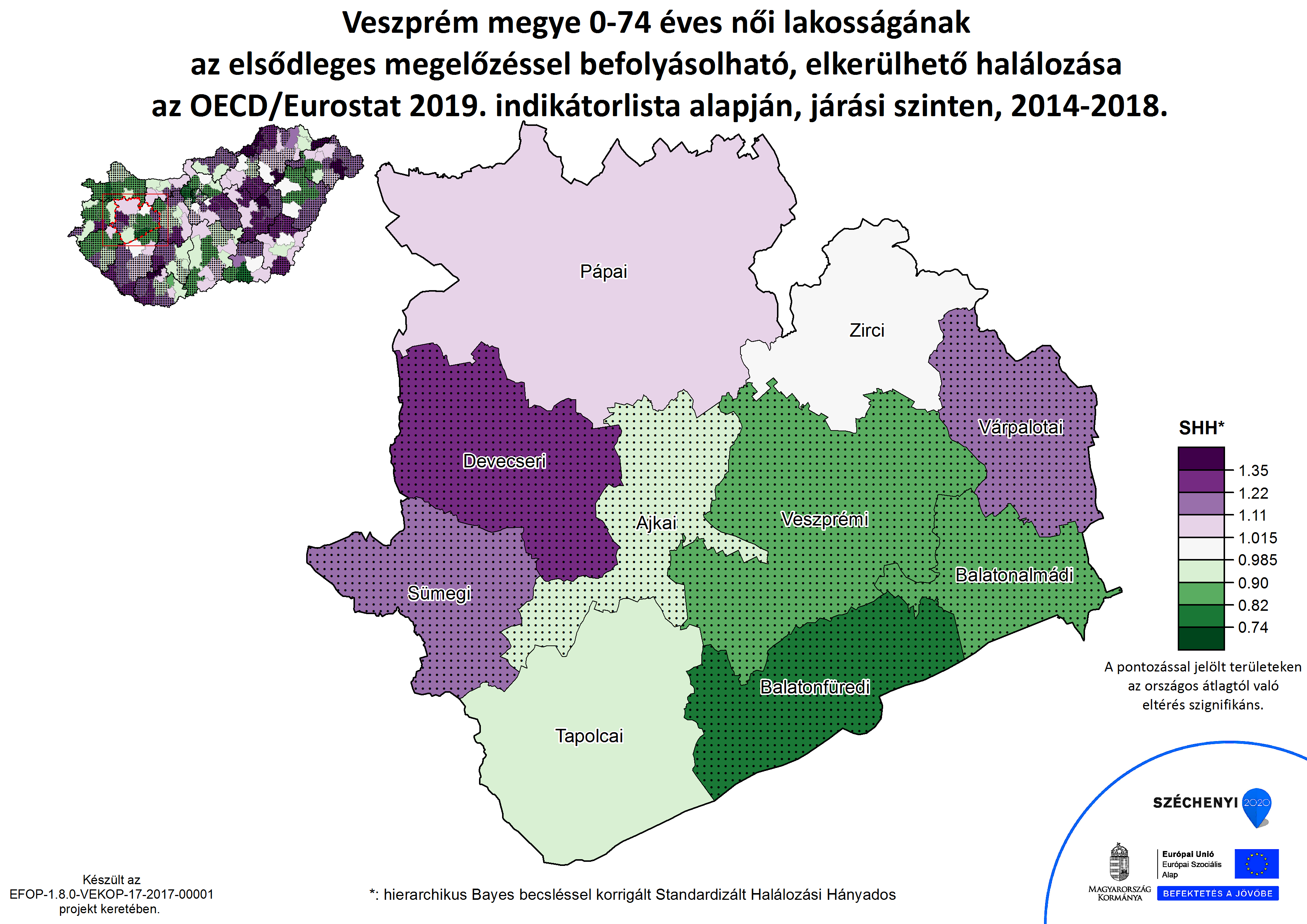 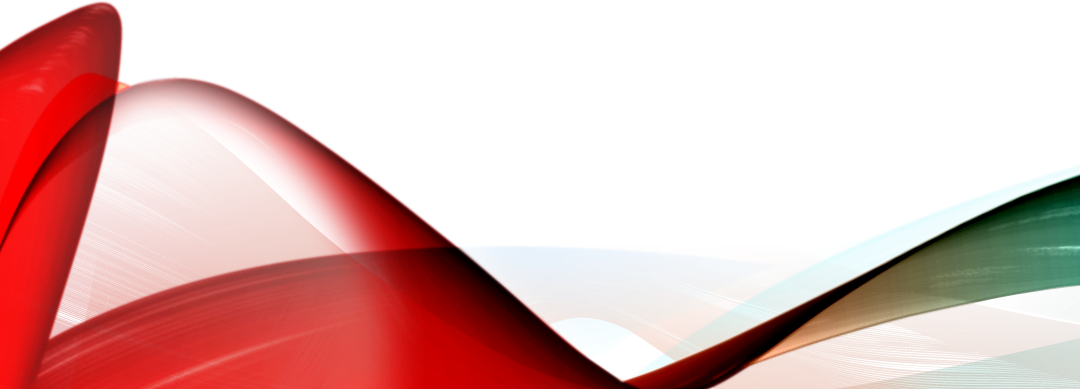 Négy járásban - Devecser, Pápa, Sümeg, Várpalota – hatékony prevenciós stratégia kell!!
Korai halálozás
Jellemző:

 produktív korú lakosság 22,85%-át veszítjük el
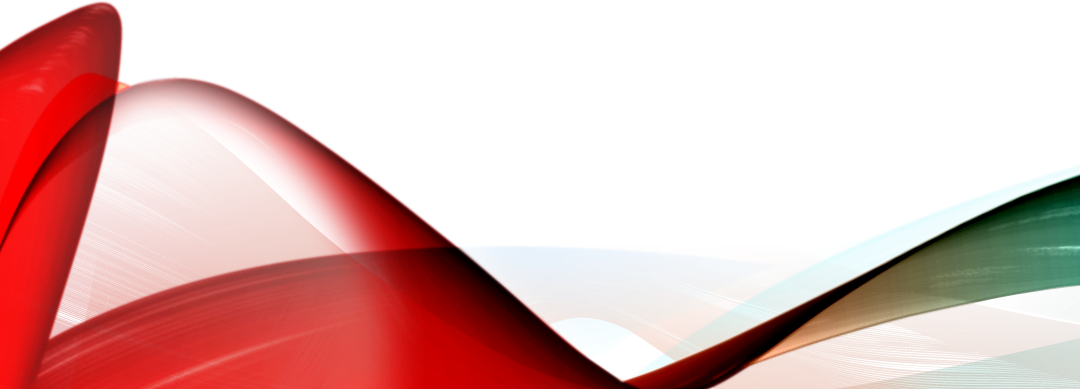 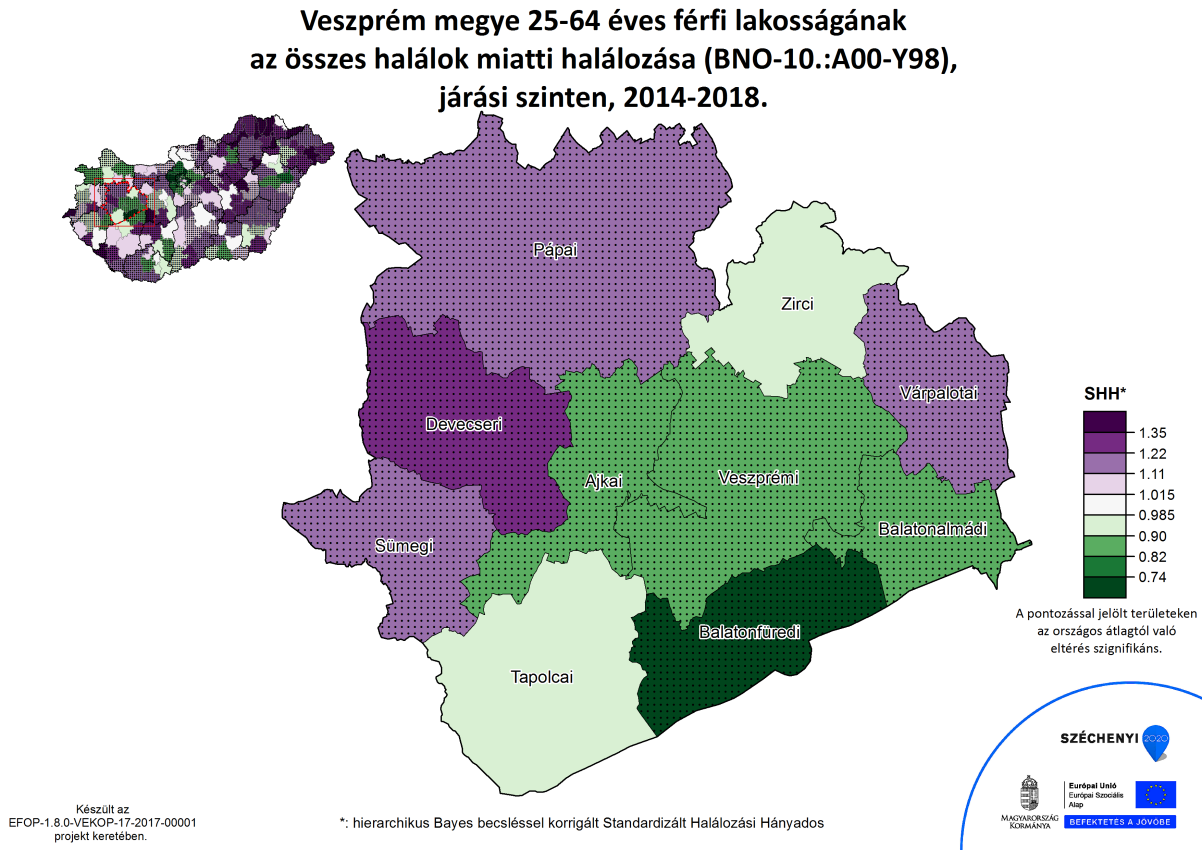 SHH=0,97
Korai általános halálozás
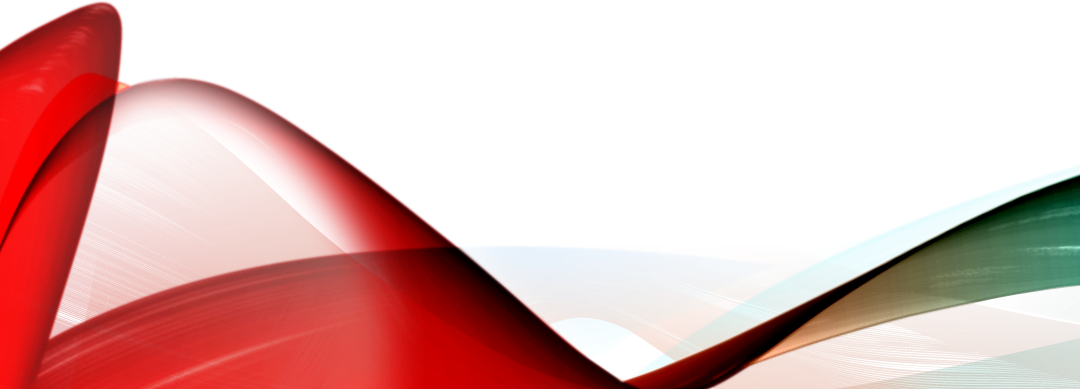 SHH=0,96
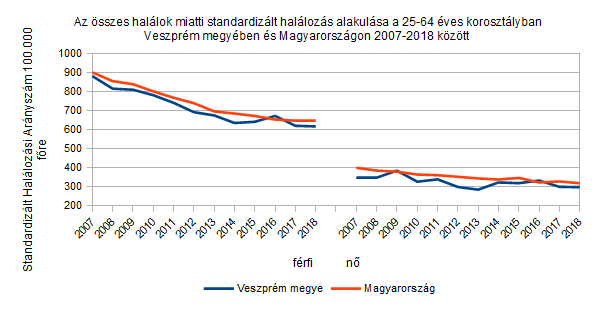 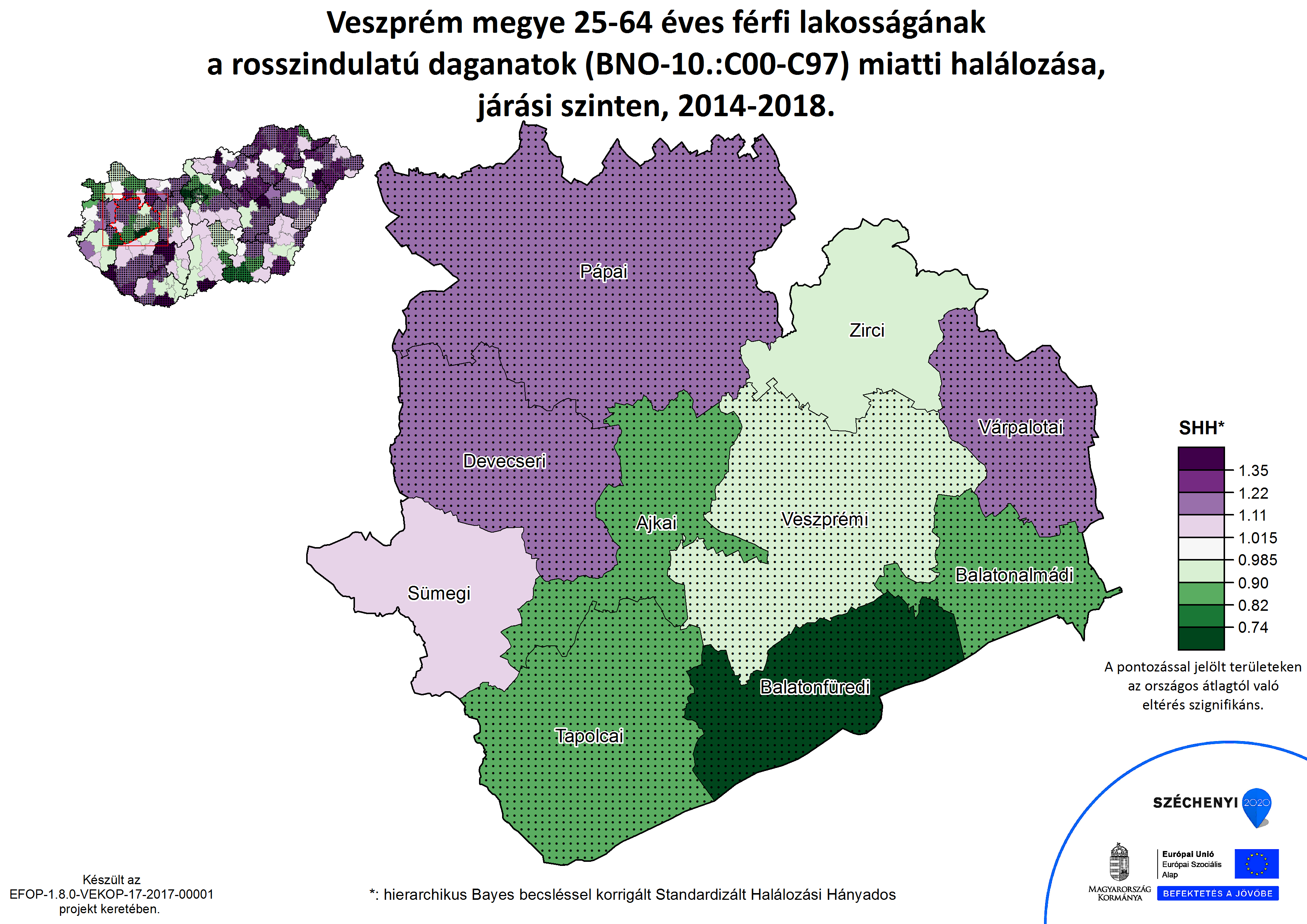 Korai rosszindulatú daganatos halálozás
SHH=0,96
Nők: vezető halálok
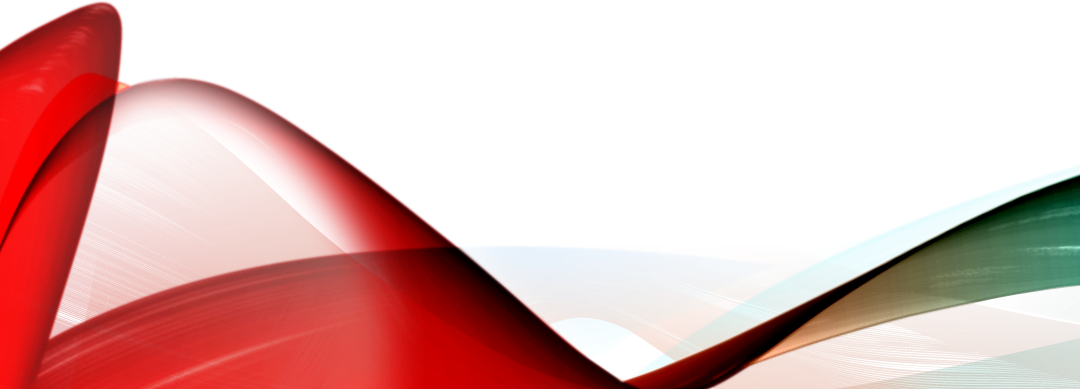 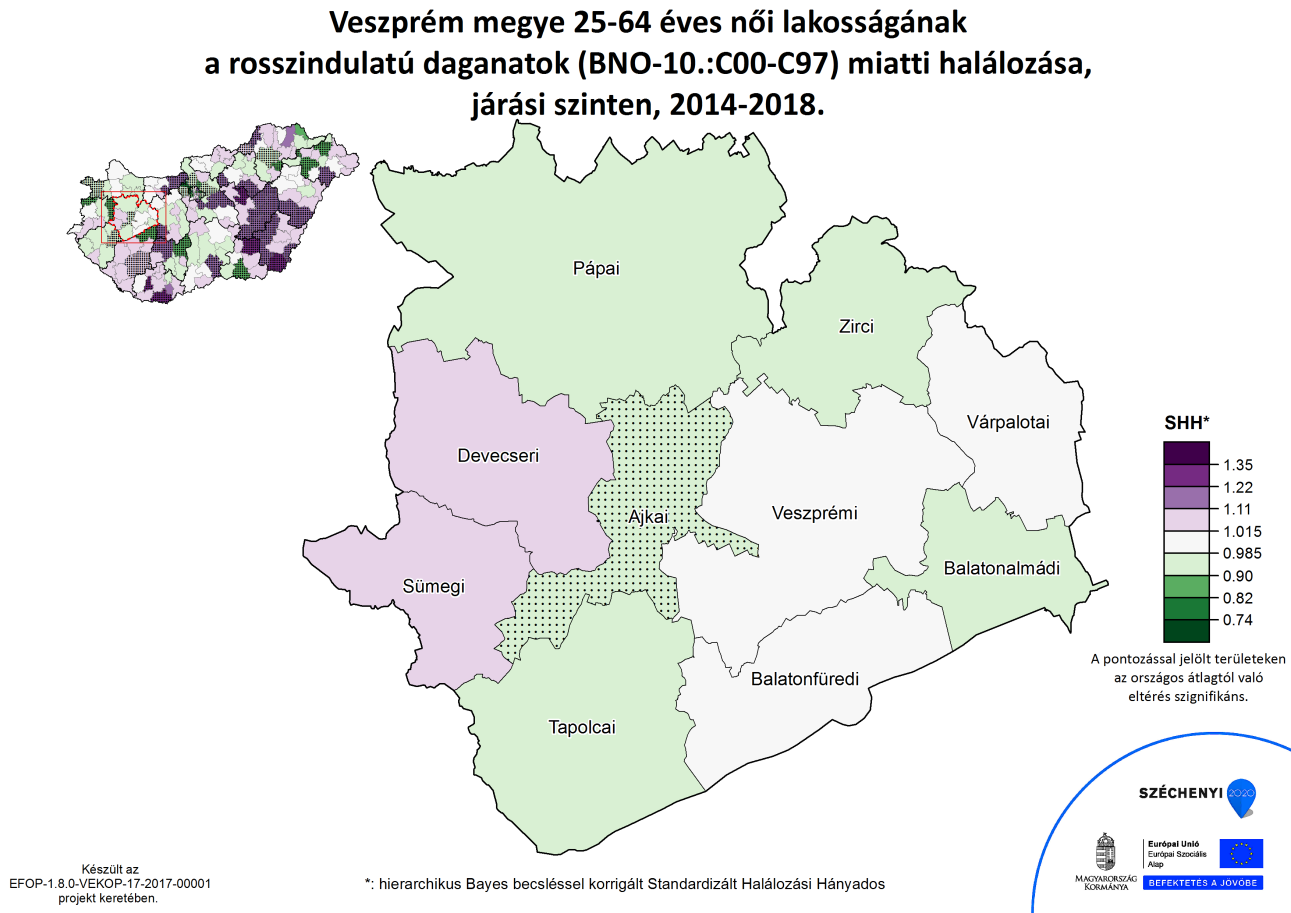 SHH=0,93
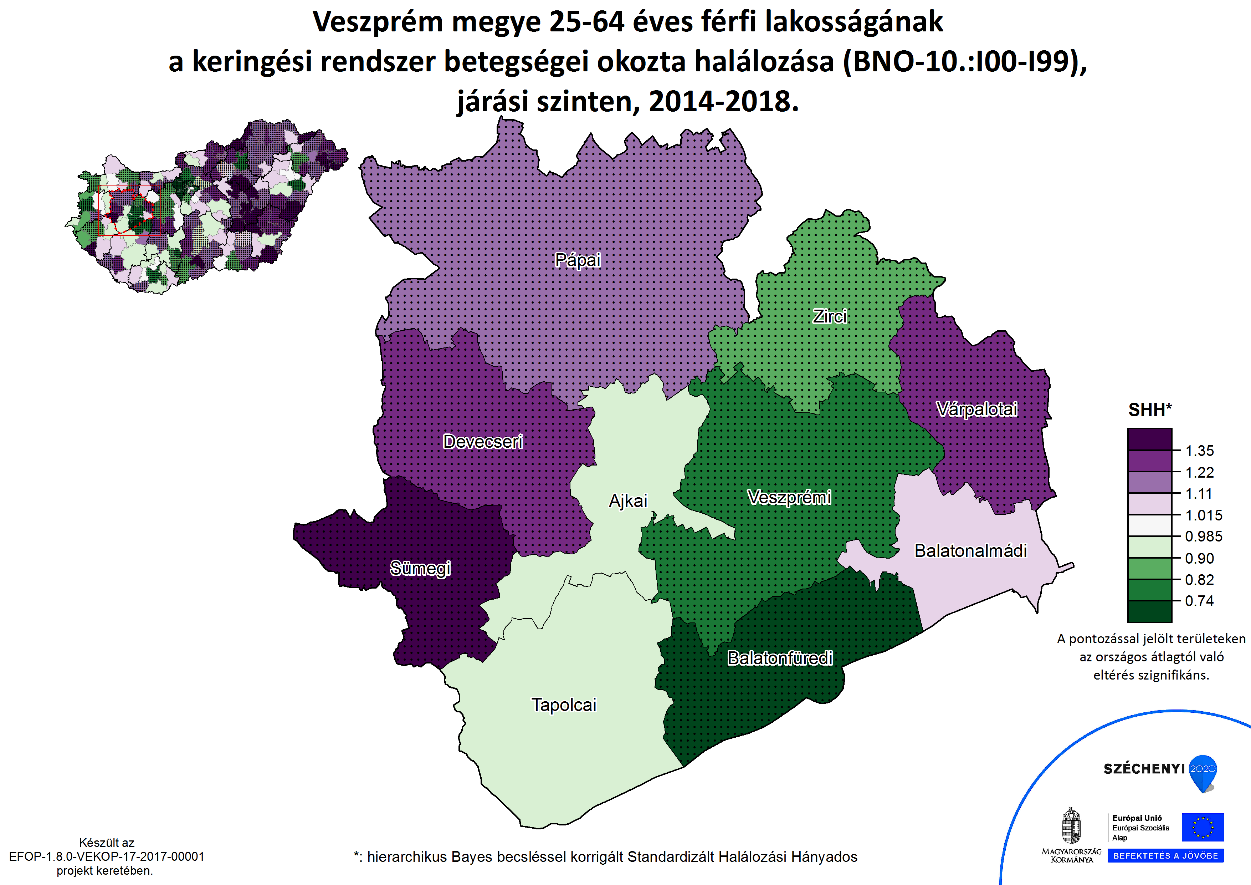 keringési rendszer betegségei miatti Korai halálozás
SHH=1,00
Férfi: vezető halálok
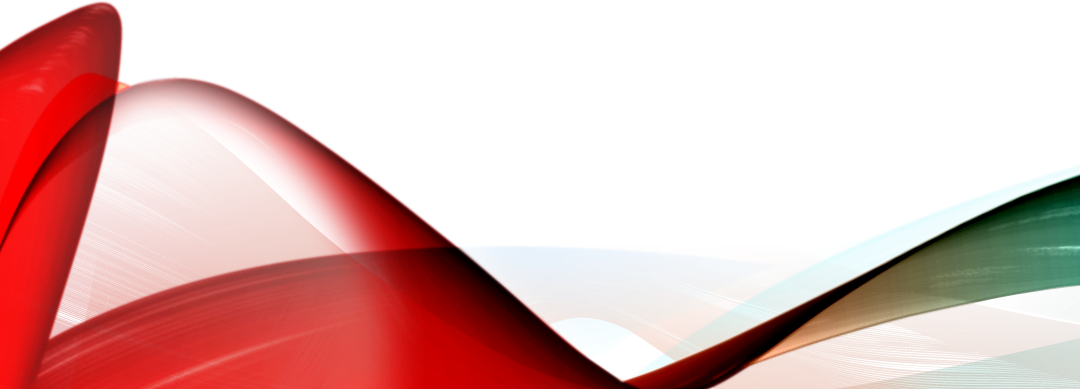 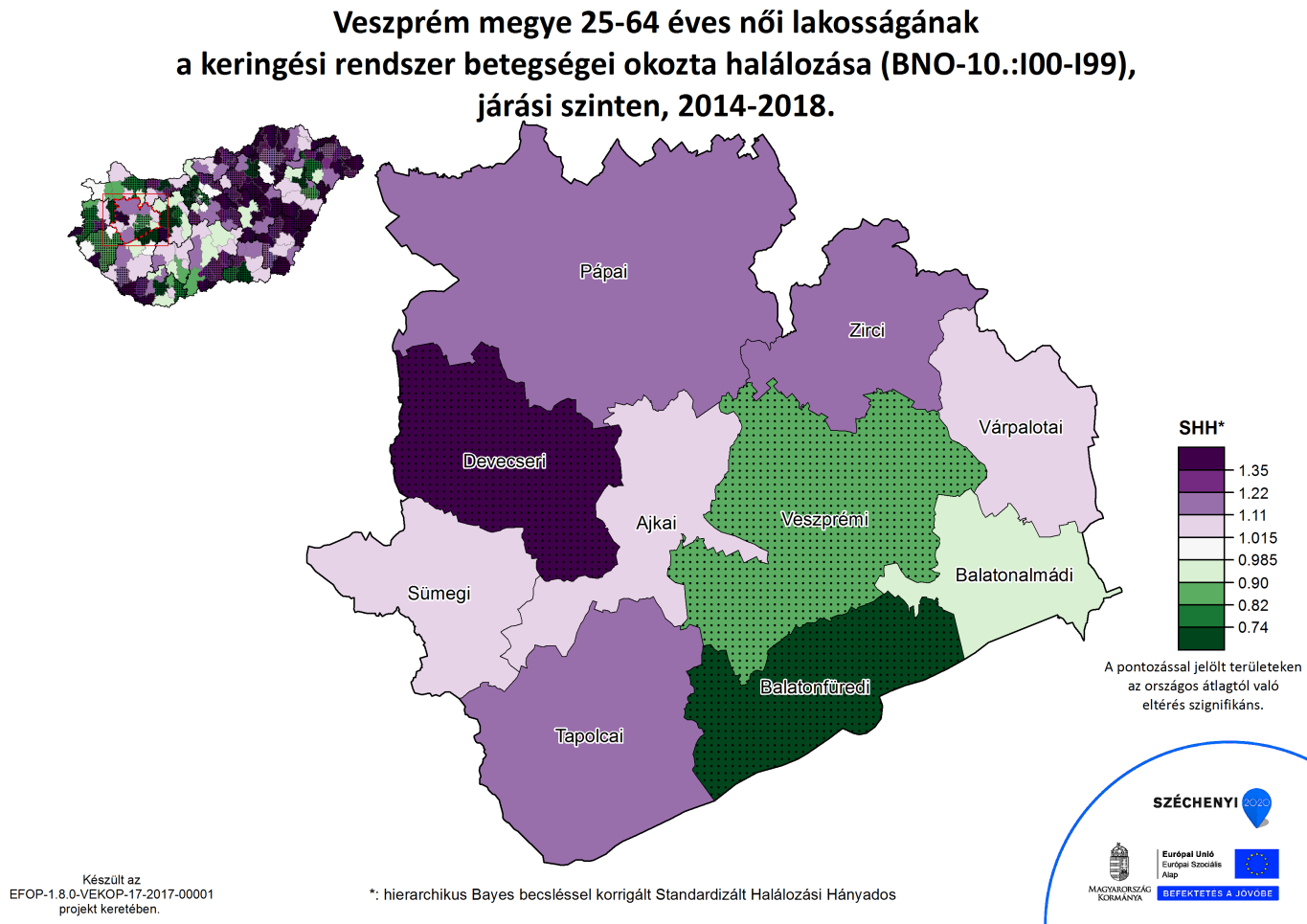 SHH=1,01
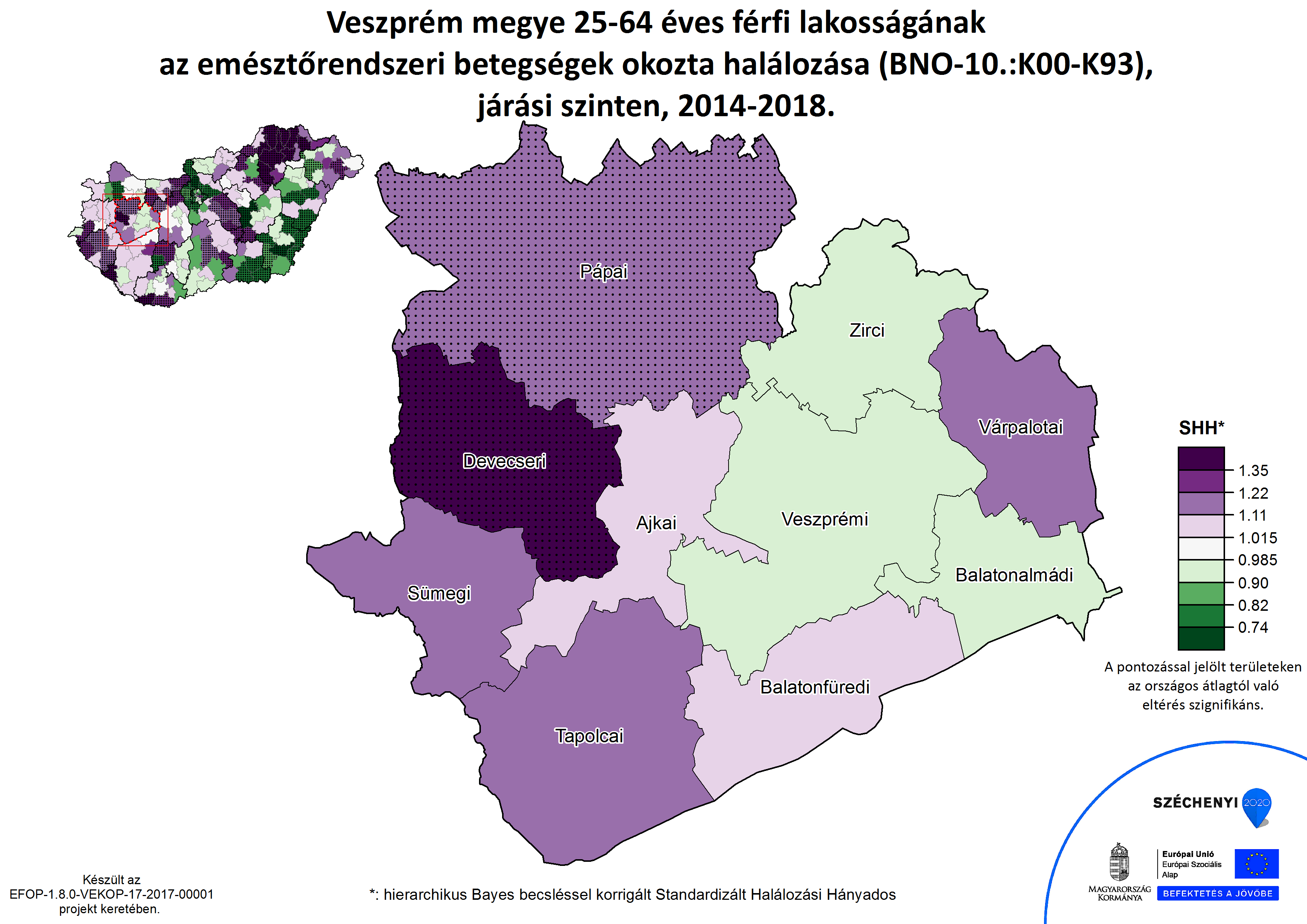 Emésztőrendszeri betegségek okozta Korai halálozás
SHH=1,11
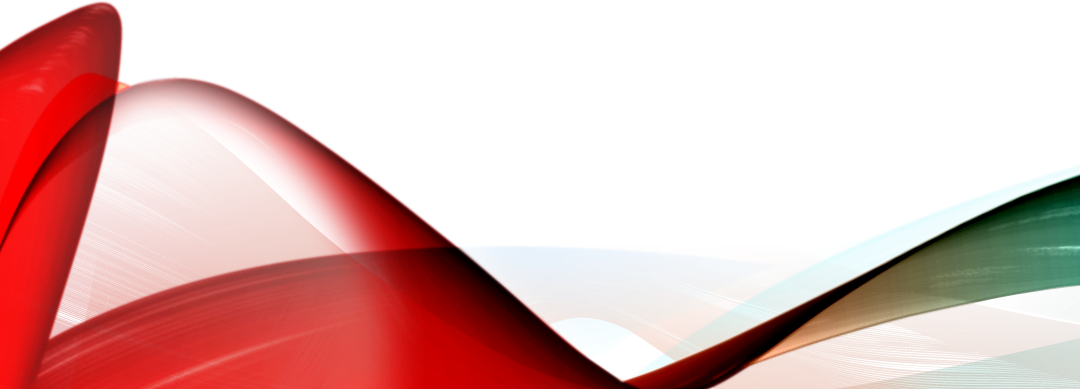 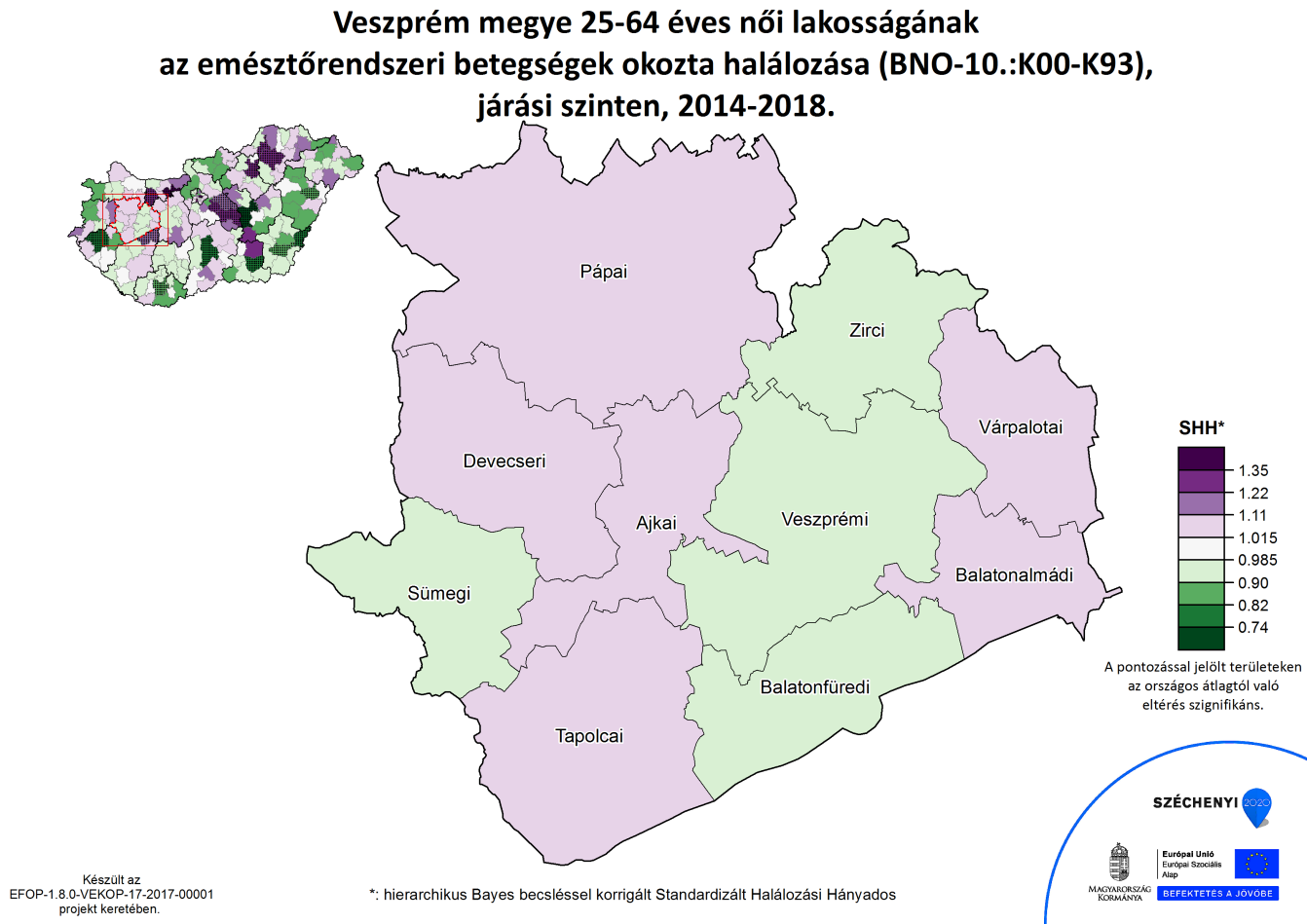 SHH=1,08
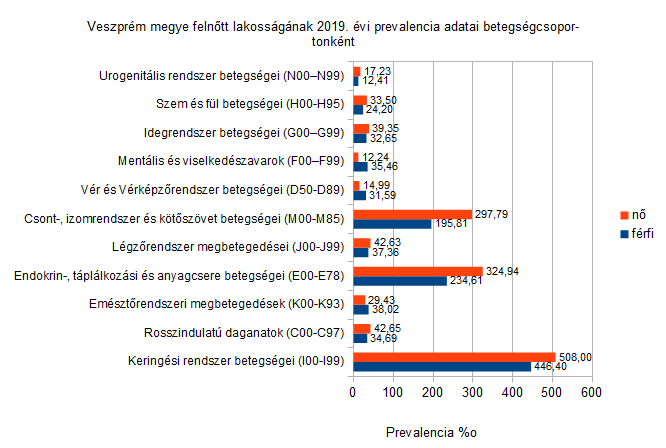 Megbetegedések
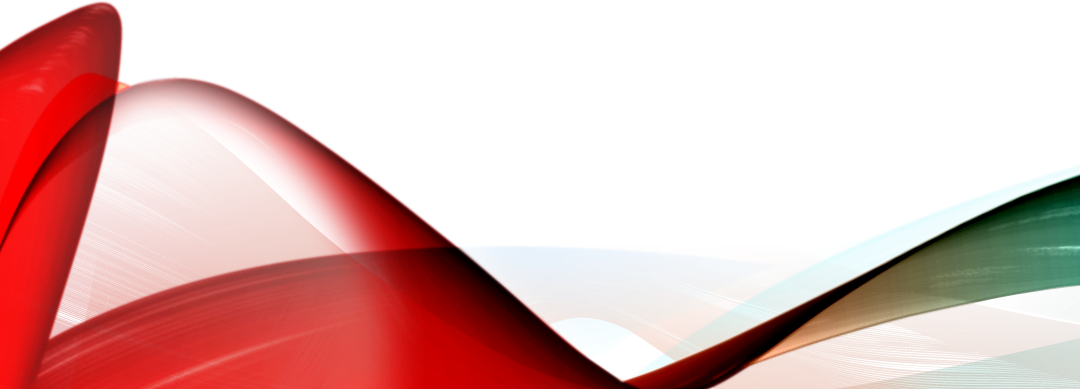 Domináns betegségek:
 magasvérnyomás betegség
 cukorbetegség
 gerinc kopásos megbetegedései
 fekélyek és nem fertőzéses vékony és vastagbél gyulladás
[Speaker Notes: Vármegyénk közepes nagyságú, 2022. január elsején közel 340 ezer fő lakosságszámmal 105 Fő/km2 lakosságsűrűséggel rendelkezett
217 településből 14 visel városi rangot és egy megyei jogú város – földrajzi adottságok miatt, az elszórt, kis települések a jellemzők 89%-a 2000 fő alatti
Lakosság szám változása -7,5% (országos) -6,4%
Öregedési index: 157,3 magasabb az országos 141,1 átlagnál
Korfán látható: csökkent mindkét nemnél a fiatalok aránya (20-24 évesek!!) nagymértékű a 65-69 és 80 év felettiek gyarapodása
2021-ben élveszületések aránya 8,7 fő (1000 reproduktív korú nőre – országos 9,6) Halálozások arányszáma: 16,2 = emelkedő természetes fogyás: 7,5]
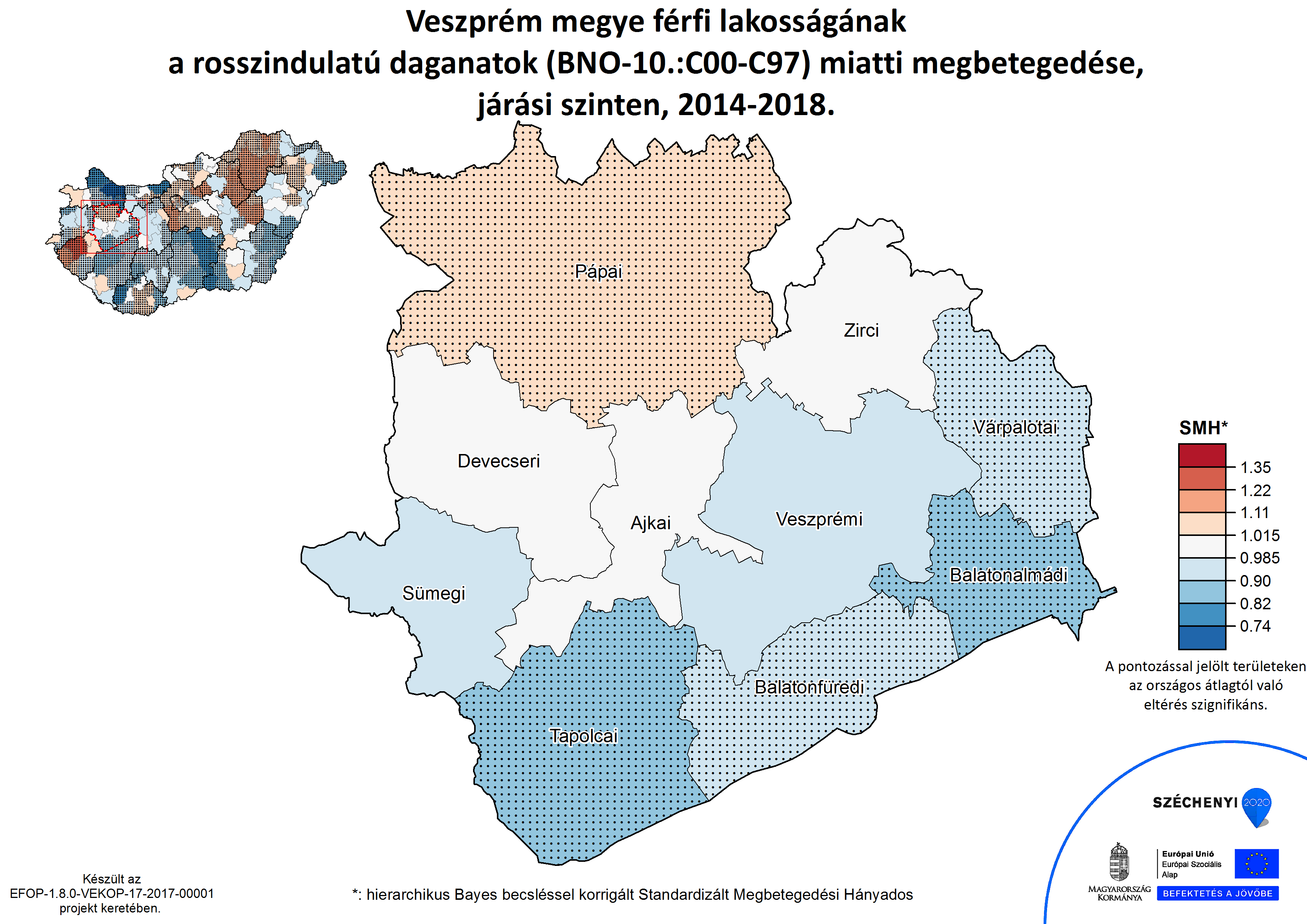 Rosszindulatú daganatos megbetegedések
SMH=0,97
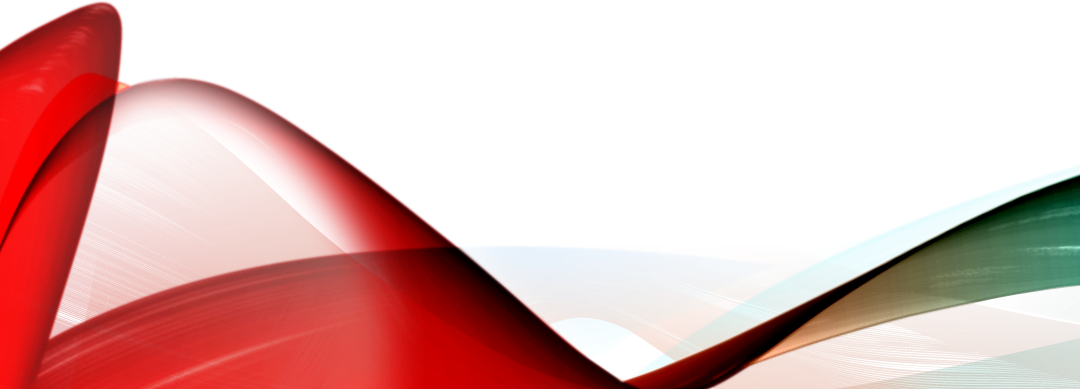 SMH=0,98
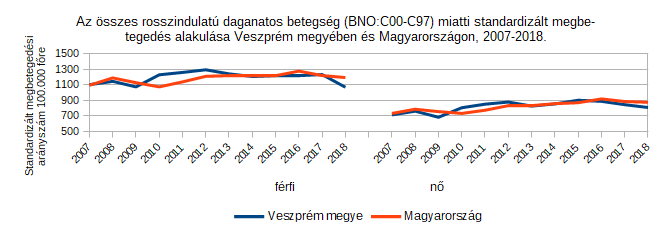 [Speaker Notes: Vármegyénk közepes nagyságú, 2022. január elsején közel 340 ezer fő lakosságszámmal 105 Fő/km2 lakosságsűrűséggel rendelkezett
217 településből 14 visel városi rangot és egy megyei jogú város – földrajzi adottságok miatt, az elszórt, kis települések a jellemzők 89%-a 2000 fő alatti
Lakosság szám változása -7,5% (országos) -6,4%
Öregedési index: 157,3 magasabb az országos 141,1 átlagnál
Korfán látható: csökkent mindkét nemnél a fiatalok aránya (20-24 évesek!!) nagymértékű a 65-69 és 80 év felettiek gyarapodása
2021-ben élveszületések aránya 8,7 fő (1000 reproduktív korú nőre – országos 9,6) Halálozások arányszáma: 16,2 = emelkedő természetes fogyás: 7,5]
Rosszindulatú daganatos megbetegedések 25-64 éves lakosság körében
SMH=0,97
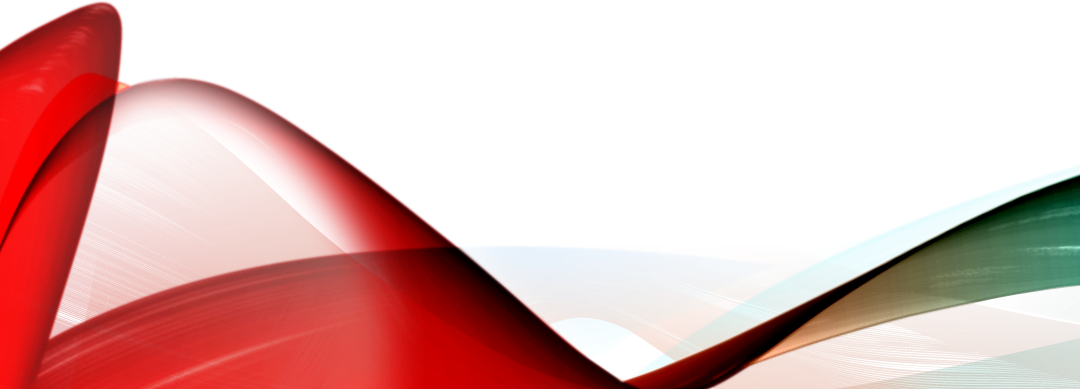 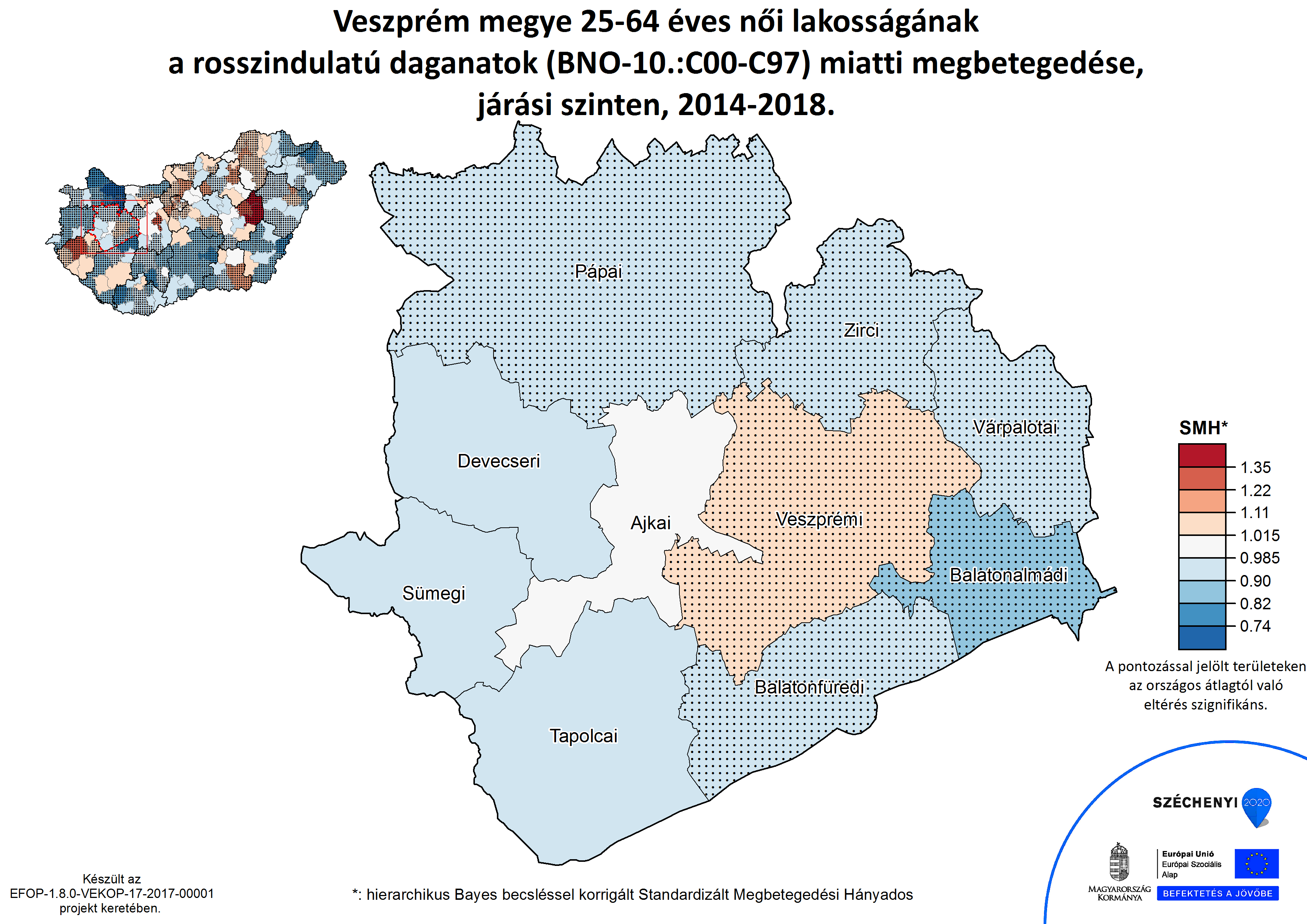 SMH=0,95
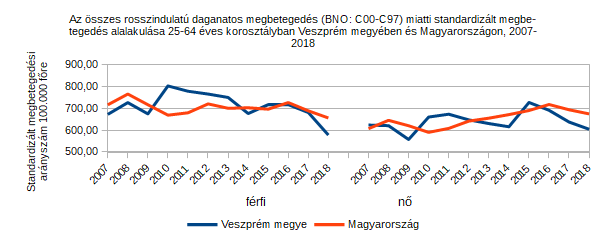 [Speaker Notes: Vármegyénk közepes nagyságú, 2022. január elsején közel 340 ezer fő lakosságszámmal 105 Fő/km2 lakosságsűrűséggel rendelkezett
217 településből 14 visel városi rangot és egy megyei jogú város – földrajzi adottságok miatt, az elszórt, kis települések a jellemzők 89%-a 2000 fő alatti
Lakosság szám változása -7,5% (országos) -6,4%
Öregedési index: 157,3 magasabb az országos 141,1 átlagnál
Korfán látható: csökkent mindkét nemnél a fiatalok aránya (20-24 évesek!!) nagymértékű a 65-69 és 80 év felettiek gyarapodása
2021-ben élveszületések aránya 8,7 fő (1000 reproduktív korú nőre – országos 9,6) Halálozások arányszáma: 16,2 = emelkedő természetes fogyás: 7,5]
Összegzés
Lakosságszám csökken, elöregszik, természetes fogyás jellemzi
Vezető halálok: keringési rendszer betegségei, daganatos megbetegedések
Korai halálozás elsődleges oka férfiaknál keringési rendszer betegségei, nőknél a rosszindulatú daganatos megbetegedések
Kiemelt halálokok tekintetében jobb a vármegye helyzete, kivéve: emésztőrendszeri megbetegedések miatti halálozás
Leggyakoribb megbetegedés: magasvérnyomás
Kiemelt figyelmet érdemel az emlő, a kolorektális, légzőrendszer, prosztata és fej-nyak régió rosszindulatú megbetegedései
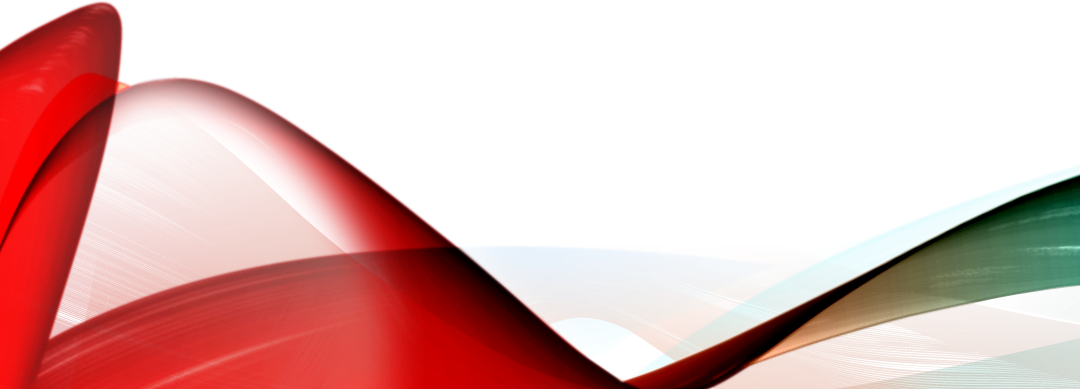 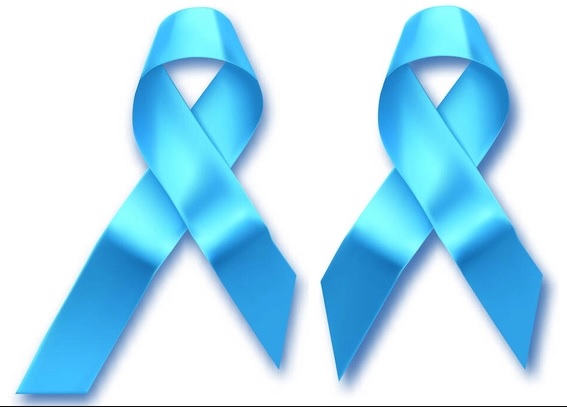 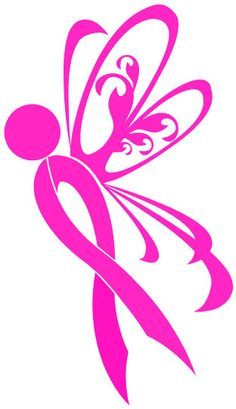 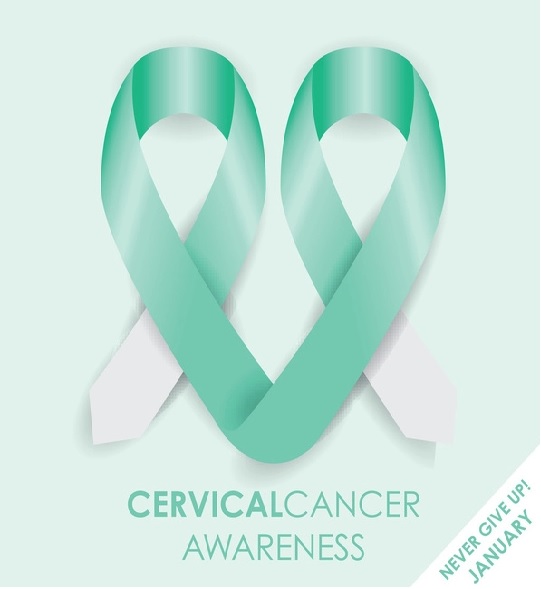 Népegészségügyi szűrővizsgálattal megelőzhető daganatos megbetegedések
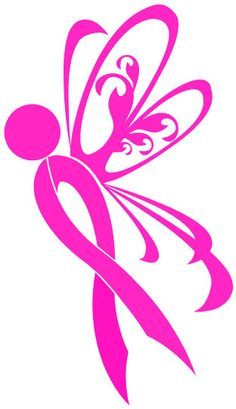 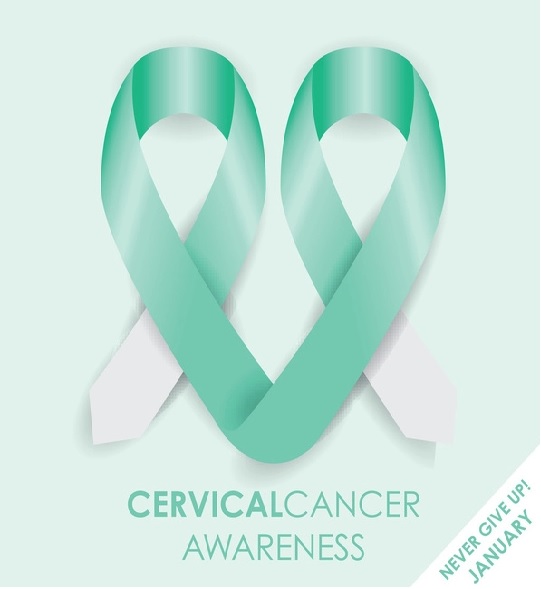 Populációs szintű szűrővizsgálatok
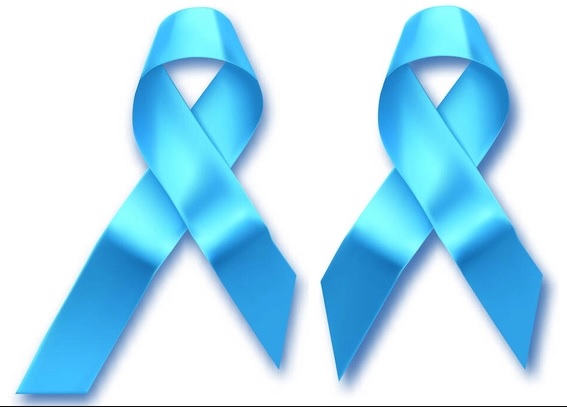 Rosszindulatú daganatos megbetegedések népegészségügyi jelentősége
Szűrővizsgálaton való részvétel hatása a halálozási és megbetegedési hányadosra
Ha a lakosság nem veszi igénybe a szűrővizsgálatokat
Ha a lakosság igénybe veszi a szűrővizsgálatokat
Szűrővizsgálattal megelőzhető daganatos megbetegedések megoszlása  rosszindulatú daganatos megbetegedettek körében
Mammográfiás szűrővizsgálaton való részvétel
Megjelenési arányok Magyarországon 2022-ben vármegyék szintjén:
13,53% - 48,58% között

Országos átlag: 33,7%
Népegészségügyi szűrővizsgálaton való részvétel
Méhnyakszűrés
Vastag- és végbélszűrés
Megjelenési arányok I. lépcsős vizsgálaton Magyarországon 2022-ben vármegyék szintjén: 16 – 32% között

VESZPRÉM vármegye: 29%

Megjelenési arányok a II. lépcsős vizsgálaton a nem-negatív vizsgálati arányhoz képest Magyarországon 2022-ben vármegyék szintjén: 18 – 32%

VESZPRÉM vármegye: 28%
Megjelenési arányok Magyarországon 2022-ben vármegyék szintjén: 0,17% - 8,85% között

VESZPRÉM vármegye: 0,83%

Magasabb a részvételi hajlandóság a védőnők által végzett szűrésen (10 védőnő végez szűrést)
2023. Mammográfiás ütemterv
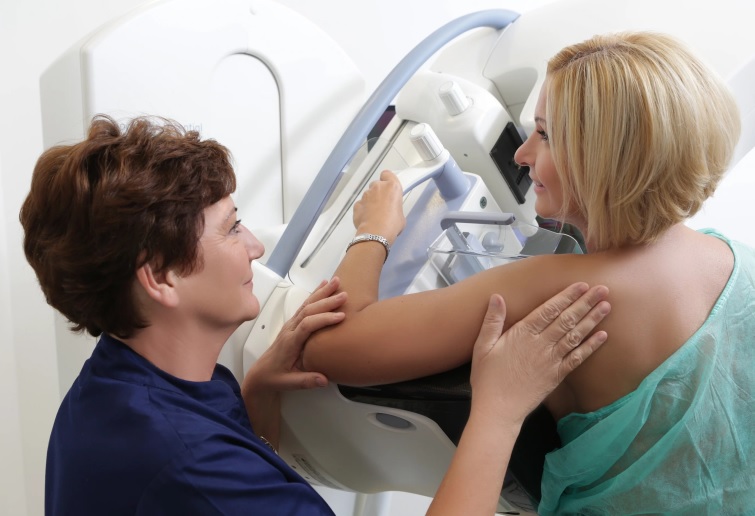 Köszönöm a megtisztelő figyelmet!
„Az egészség a legnagyobb gazdagság, 
a legnagyobb hatalom, 
a legnagyobb boldogság. 
Tedd egészségessé a népet, 
s ezzel hatalmassá, gazdaggá, 
boldoggá teszed hazádat”
                                 /Fodor József/
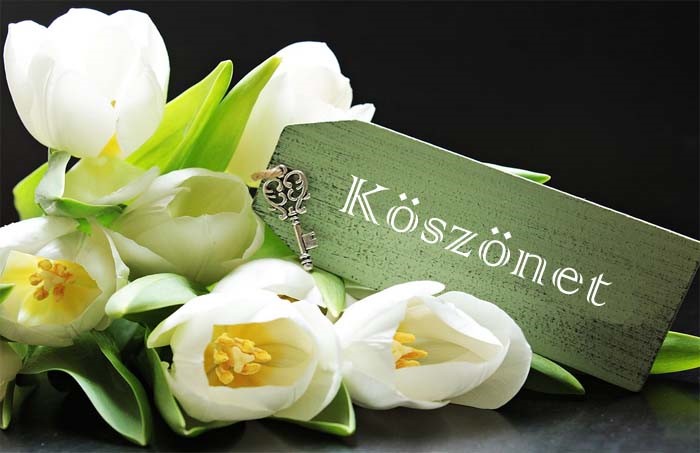